Figure 3 Amenities, capital, and the spatial variation in wage and housing price
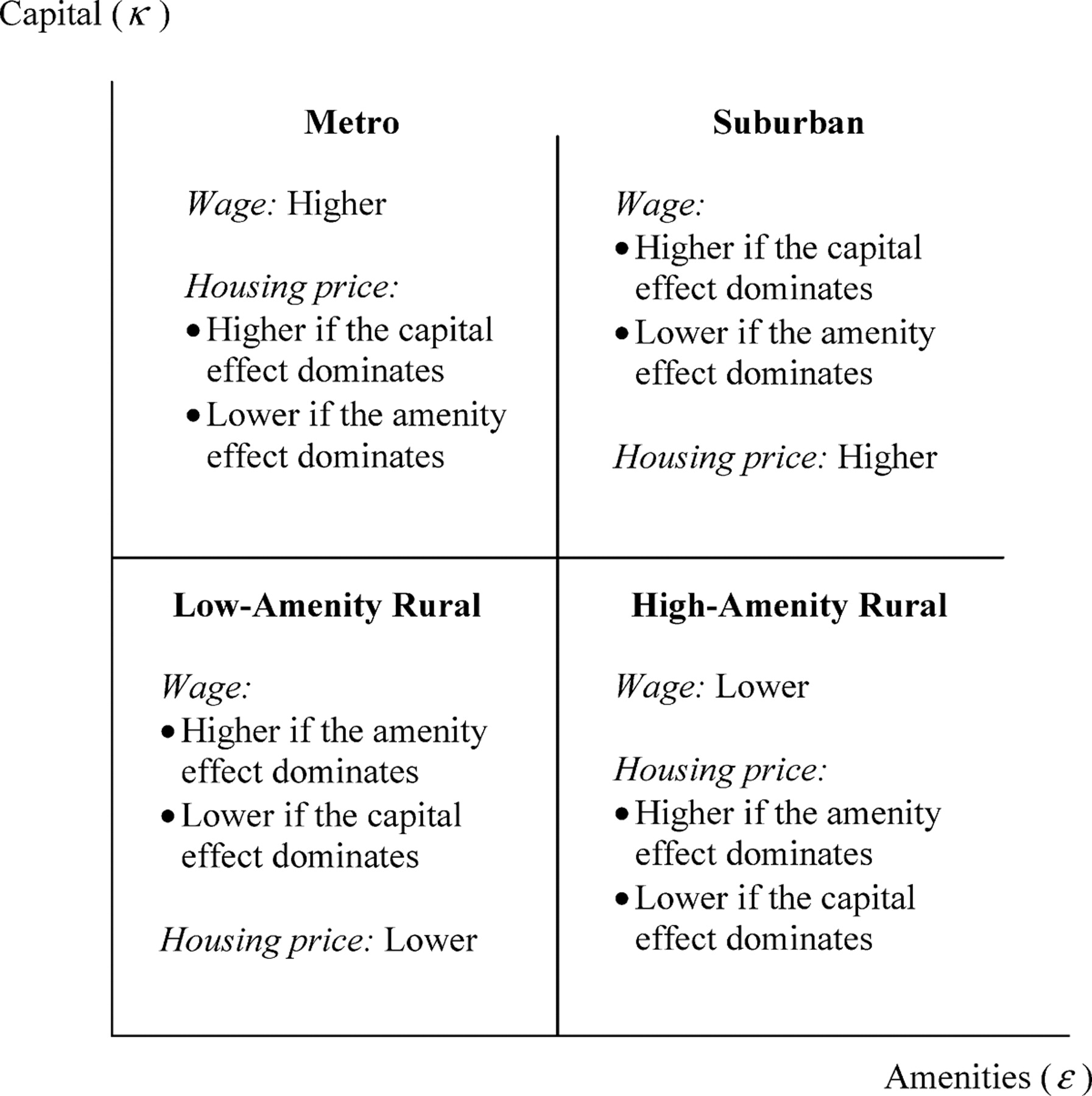 Am J Agric Econ, Volume 90, Issue 2, May 2008, Pages 392–408, https://doi.org/10.1111/j.1467-8276.2007.01126.x
The content of this slide may be subject to copyright: please see the slide notes for details.
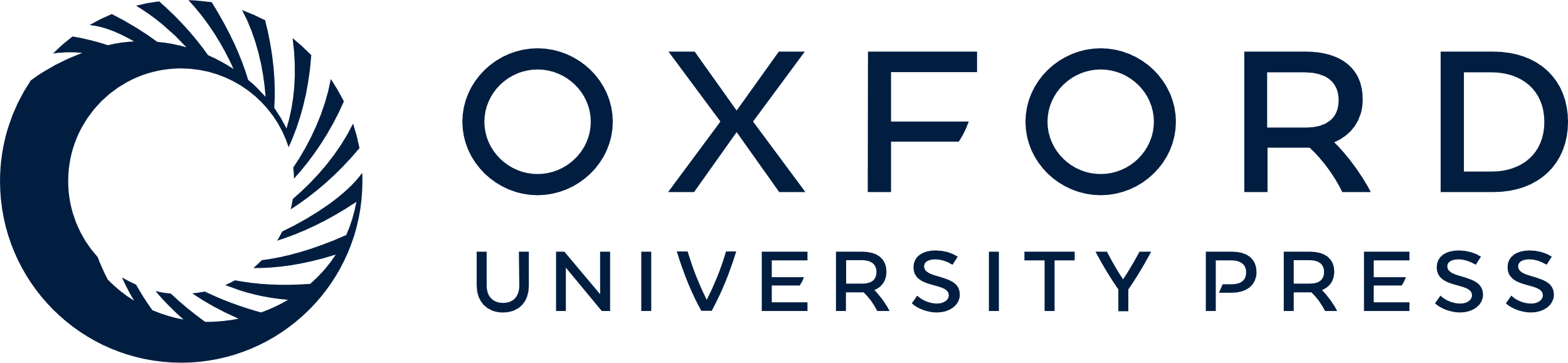 [Speaker Notes: Figure 3 Amenities, capital, and the spatial variation in wage and housing price


Unless provided in the caption above, the following copyright applies to the content of this slide: Copyright 2007 American Agricultural Economics Association]
Figure 2 The equilibrium level of wage and housing price in two locations with the same level of amenities but ...
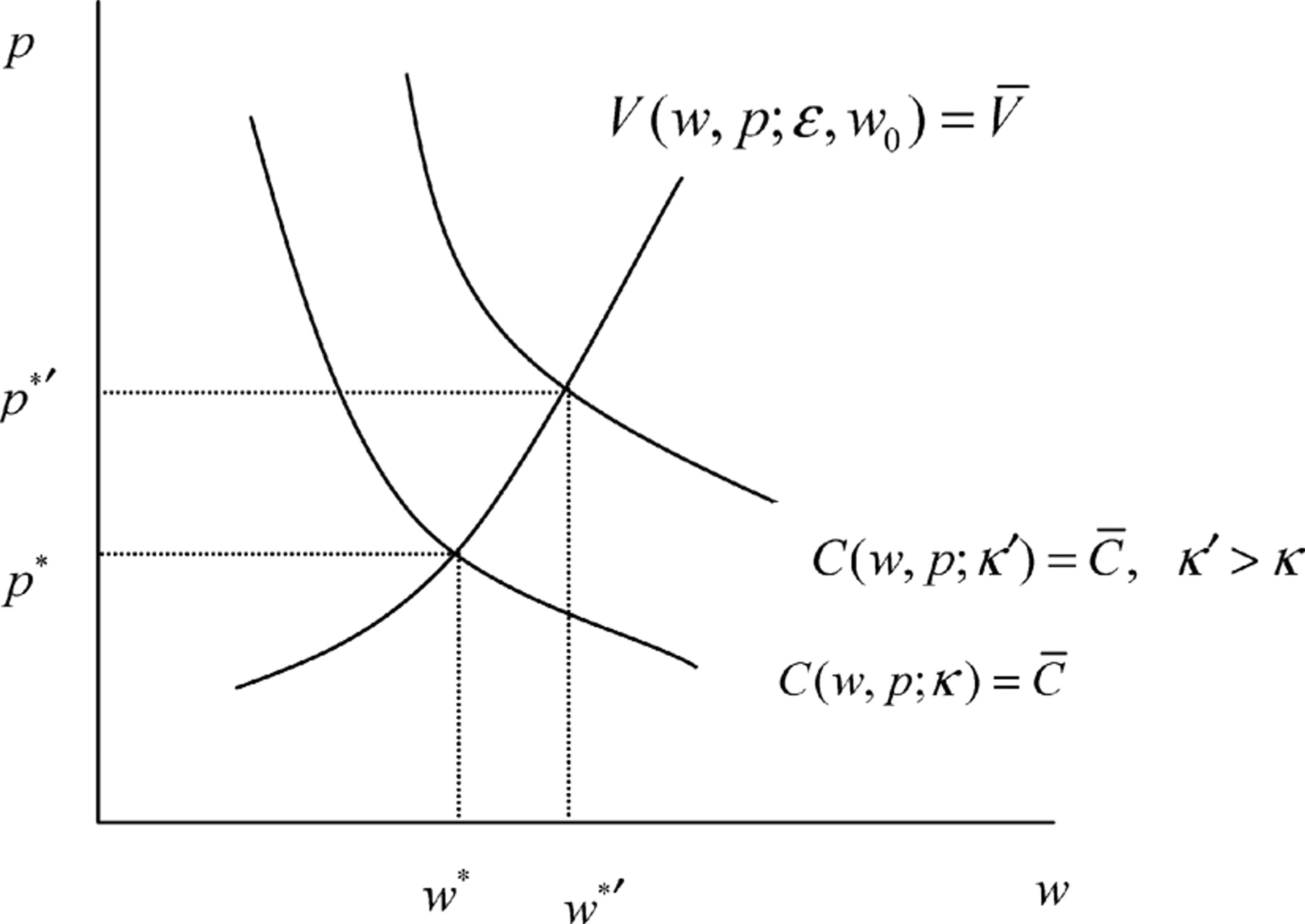 Am J Agric Econ, Volume 90, Issue 2, May 2008, Pages 392–408, https://doi.org/10.1111/j.1467-8276.2007.01126.x
The content of this slide may be subject to copyright: please see the slide notes for details.
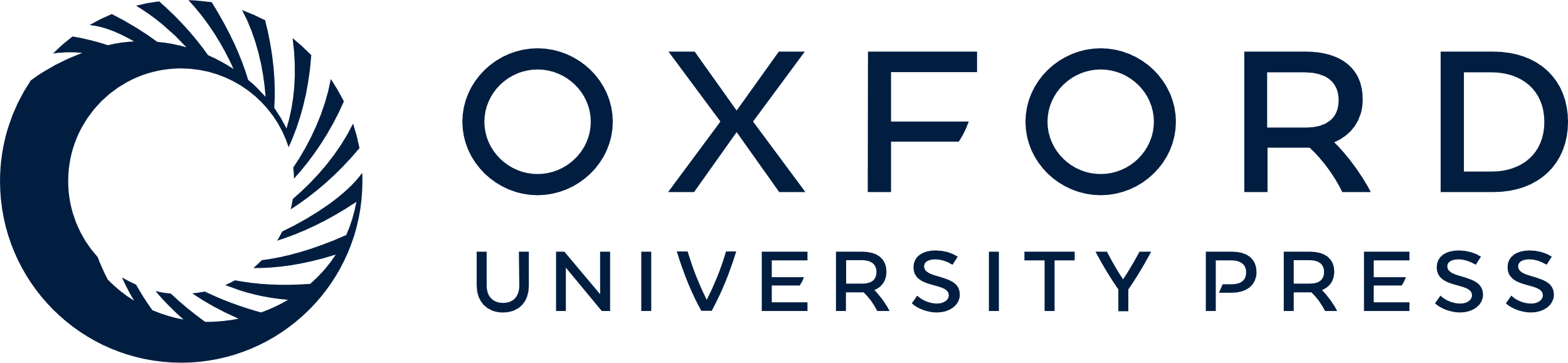 [Speaker Notes: Figure 2 The equilibrium level of wage and housing price in two locations with the same level of amenities but different levels of capital


Unless provided in the caption above, the following copyright applies to the content of this slide: Copyright 2007 American Agricultural Economics Association]
Figure 1 The equilibrium level of wage and housing price in two locations with the same level of capital but different ...
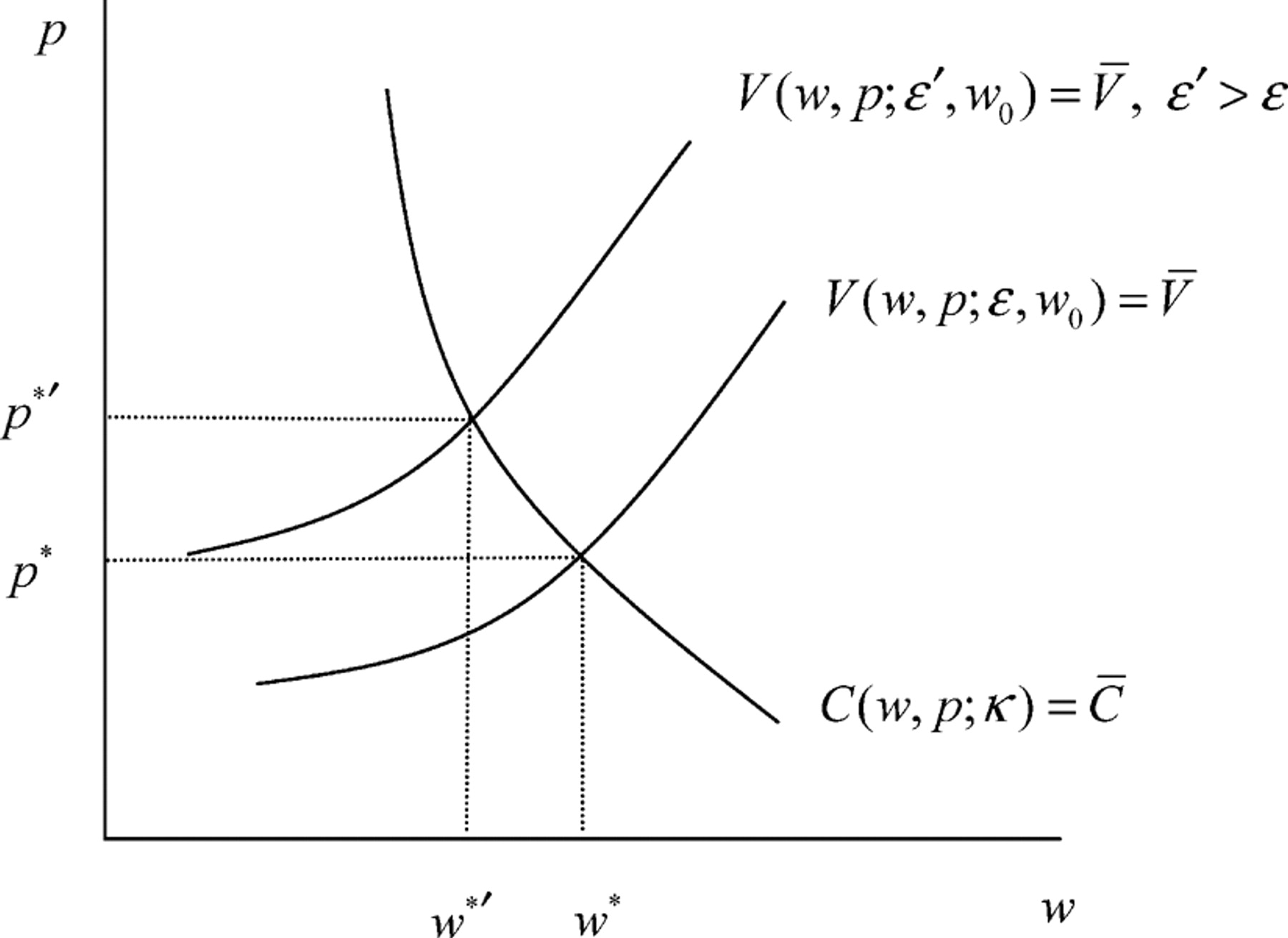 Am J Agric Econ, Volume 90, Issue 2, May 2008, Pages 392–408, https://doi.org/10.1111/j.1467-8276.2007.01126.x
The content of this slide may be subject to copyright: please see the slide notes for details.
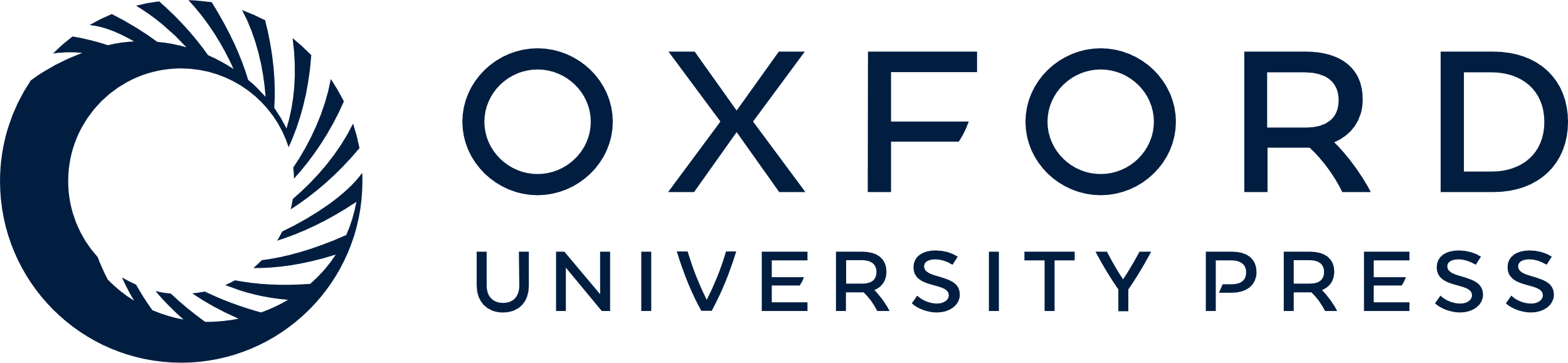 [Speaker Notes: Figure 1 The equilibrium level of wage and housing price in two locations with the same level of capital but different levels of amenities


Unless provided in the caption above, the following copyright applies to the content of this slide: Copyright 2007 American Agricultural Economics Association]